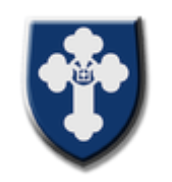 Maths Knowledge Organiser – Circle theorems
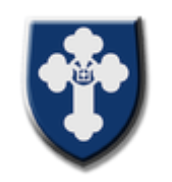 Keywords
Tangent, radius, chord, subtended, semicircle, arc, circumference, cyclic quadrilateral, alternate segment.
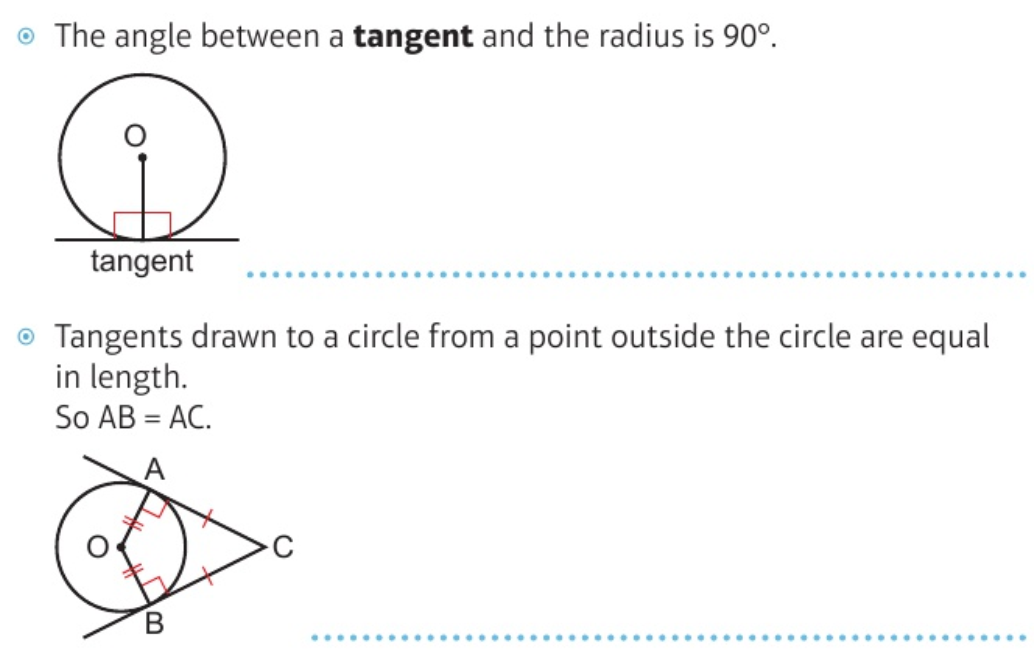 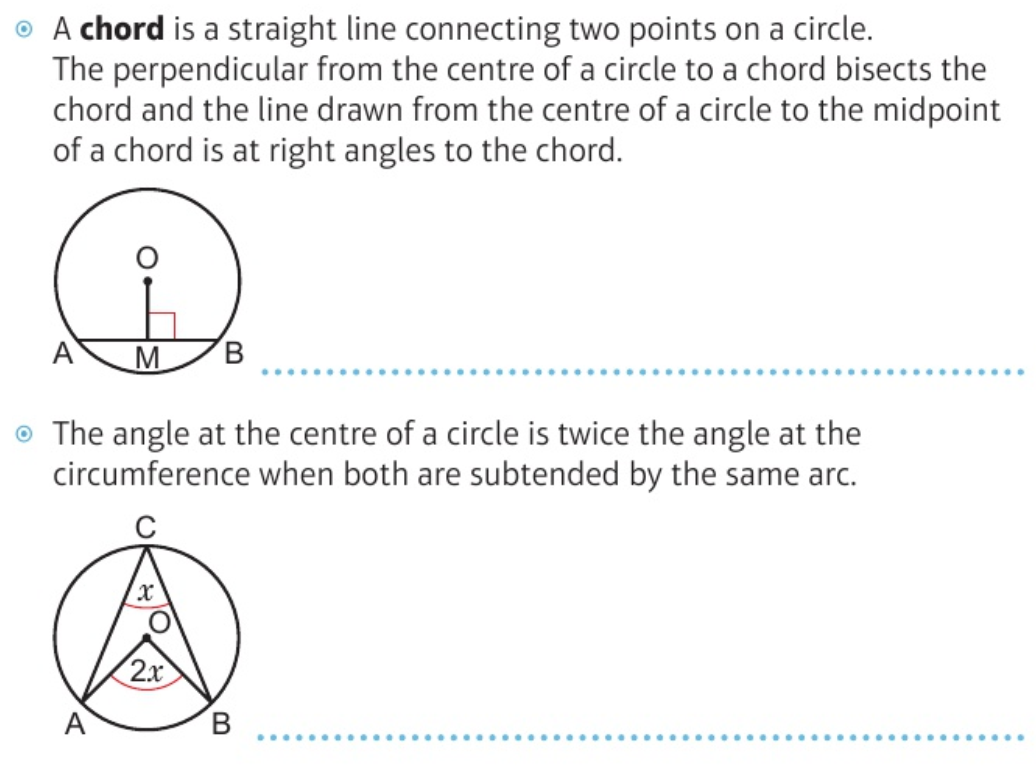 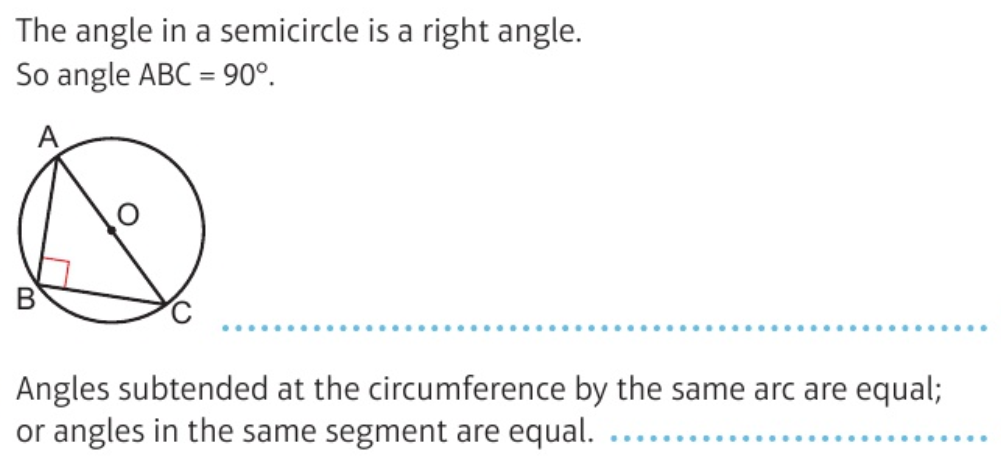 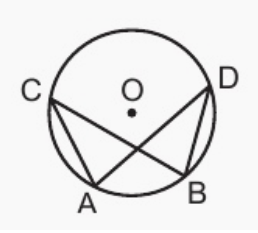 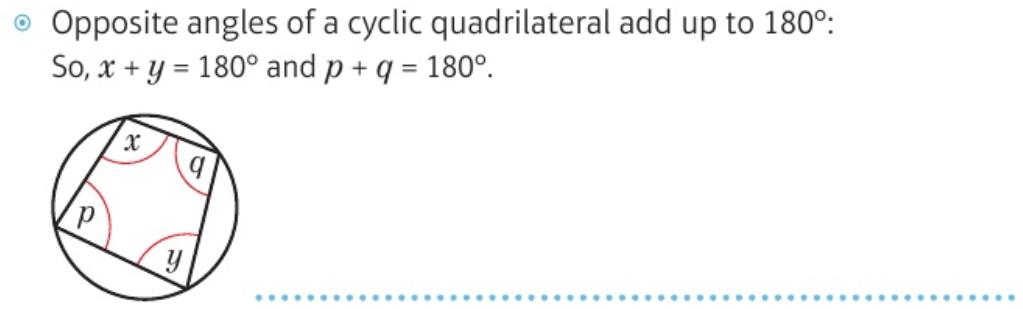 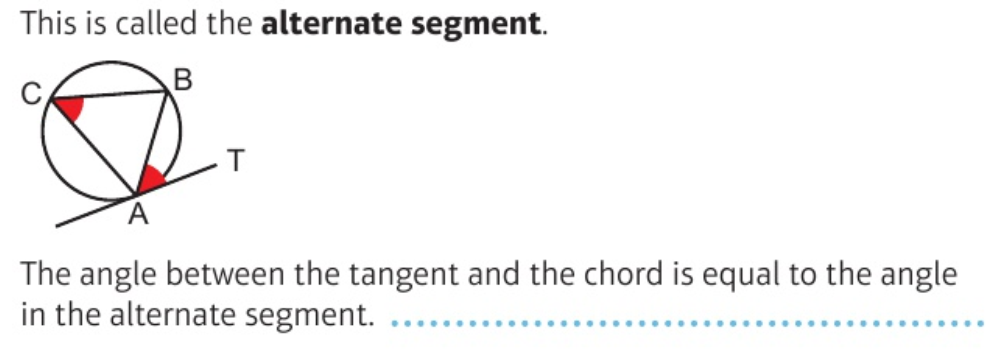 Prior Knowledge: parts of a circle, angle facts
Corbett Maths Clip: 64, 65
Hegarty Clip: 597-606